Co-management of HIV/AIDS by Community Health Care Providers and Specialists
Hesborn Wao, PhDJoanne J. Orrick, PharmD, AAHIVEJeffrey Beal, MDTheresa C. Skipper, MPH
Sean McIntosh, AS
Florida/Caribbean AETCCenter for HIV Education and Research, University of South Florida
Disclosure statements
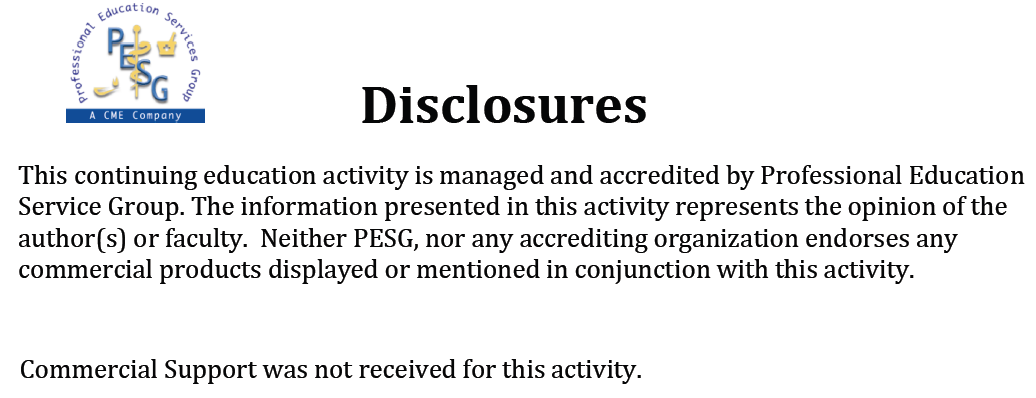 The following have no financial interest or relationships to disclose:
Hesborn Wao, PhD
Joanne J. Orrick, PharmD, AAHIVE
Jeffrey Beal, MD
Theresa C. Skipper, MPH
Sean McIntosh, AS
Outline
Introduction
Session description
Learning objectives
Program overview
 Program implementation
 Evaluation
Data collection
Data analysis
Preliminary results
 Challenges and future direction
Session Description
Discuss the use of F/C AETC-Project ECHO (Extension for Community  Healthcare Outcomes)
to co-manage HIV/AIDS
patients through distance
learning
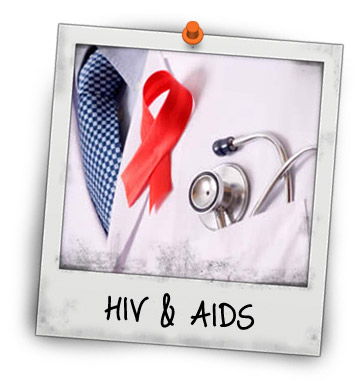 Learning Objectives
By the end of the session, participants will be able to:
Describe how F/C AETC-Project ECHO™ was implemented, the challenges encountered in that process, and how to model the program in their respective centers
Describe the impact of F/C AETC-Project ECHO™ on health care providers’ knowledge, skills, behavior and other potential outcomes of this educational intervention
Discuss the value of mixed methods approach in the evaluation of F/C AETC-Project ECHO™ program
Program Overview
Problem: Access to high-quality care by HIV/AIDS-infected patients in rural and underserved areas is a challenge for care providers and patients
F/C AETC-Project ECHO™ (Extension for Community Healthcare Outcomes) addresses this challenge by linking specialists and care providers
Project Period: November 2011- Ongoing
The F/C AETC Project ECHO™
F/C AETC-Project ECHO™ uses Adobe Connect, a live audio-video-based platform, to create a learning network of clinicians (expert-novice) serving HIV/AIDS patients in our region (Florida, Puerto Rico, and U.S. Virgin Islands)
Aim: Develop care providers capacity to safely and effectively treat patients with HIV/AIDS in rural and underserved areas 
Thus, increasing patients’ access to and retention in care
F/C AETC-Project ECHO™ Team
Jeffrey Beal, MD, AAHIVS
Clinical Director & Principal Investigator
Kimberly Molnar, MAcc
Director
Joanne J. Orrick, PharmD, AAHIVE
Associate Director
Hesborn Wao, PhD
Evaluator
Adis Kreso, BS
Statistical Data Analyst
Anna Mayor, MA
Marketing Support
Sean McIntosh, AS
Program Coordinator
Theresa C. Skipper, MPH
Logistical Management
Christine Makar, BA
Continuing Education Support
Danchelle Jones
Program Support
Nathan McMullen, HND
Technical Support
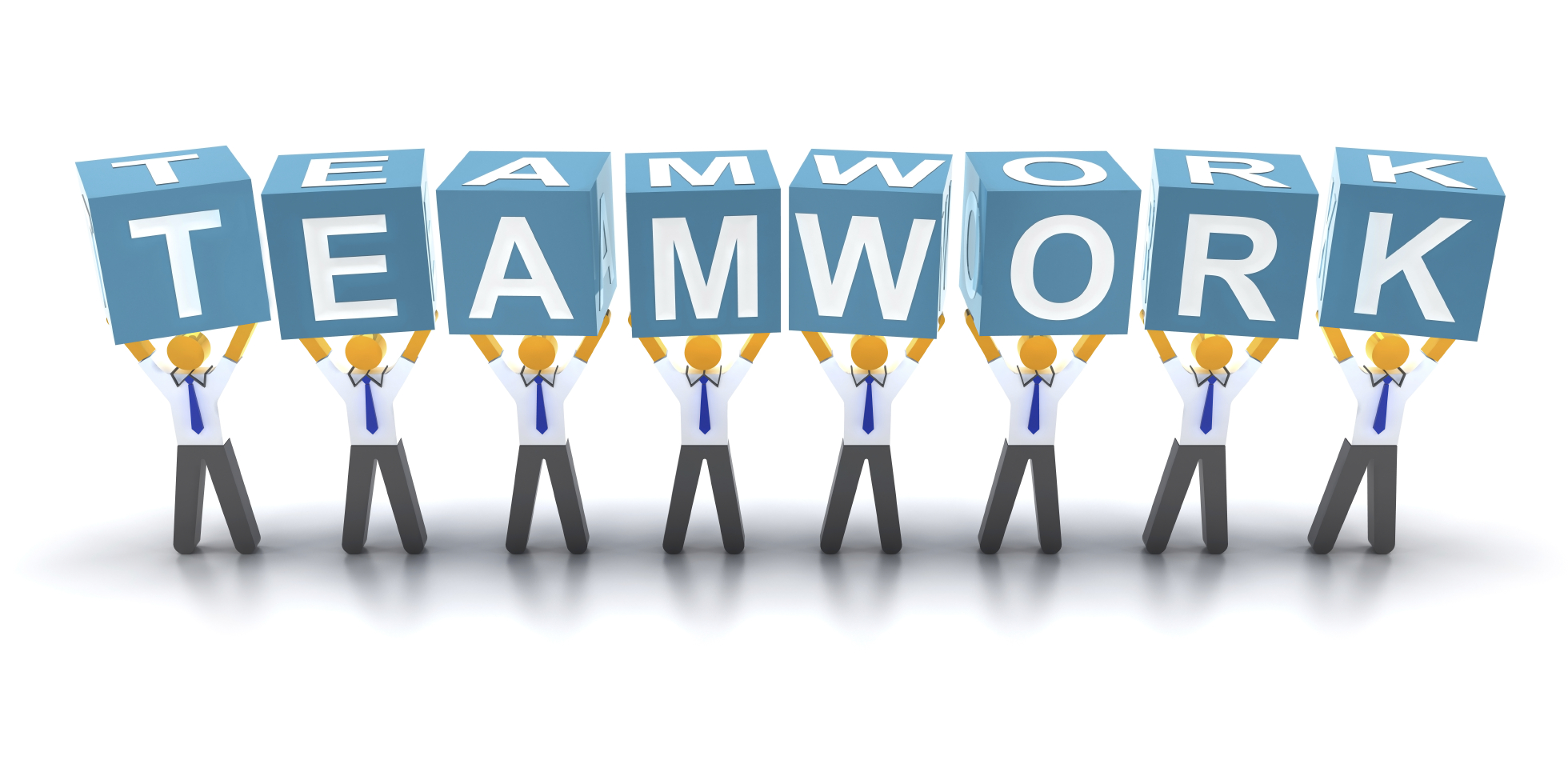 Program Implementation
F/C AETC site visit to University of New Mexico Project ECHO™
Monthly implementation meetings with F/C AETC program staff
Technical assistance from University of New Mexico Project ECHO™ 
Polycom vs Adobe Connect platform
Provider interest gauged at Annual F/C ATEC conference and through email contact
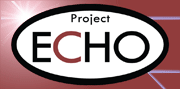 Implementation
University of New Mexico Project ECHO™
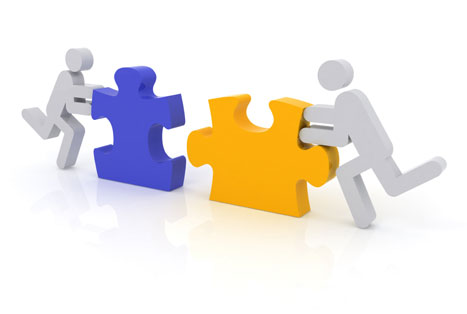 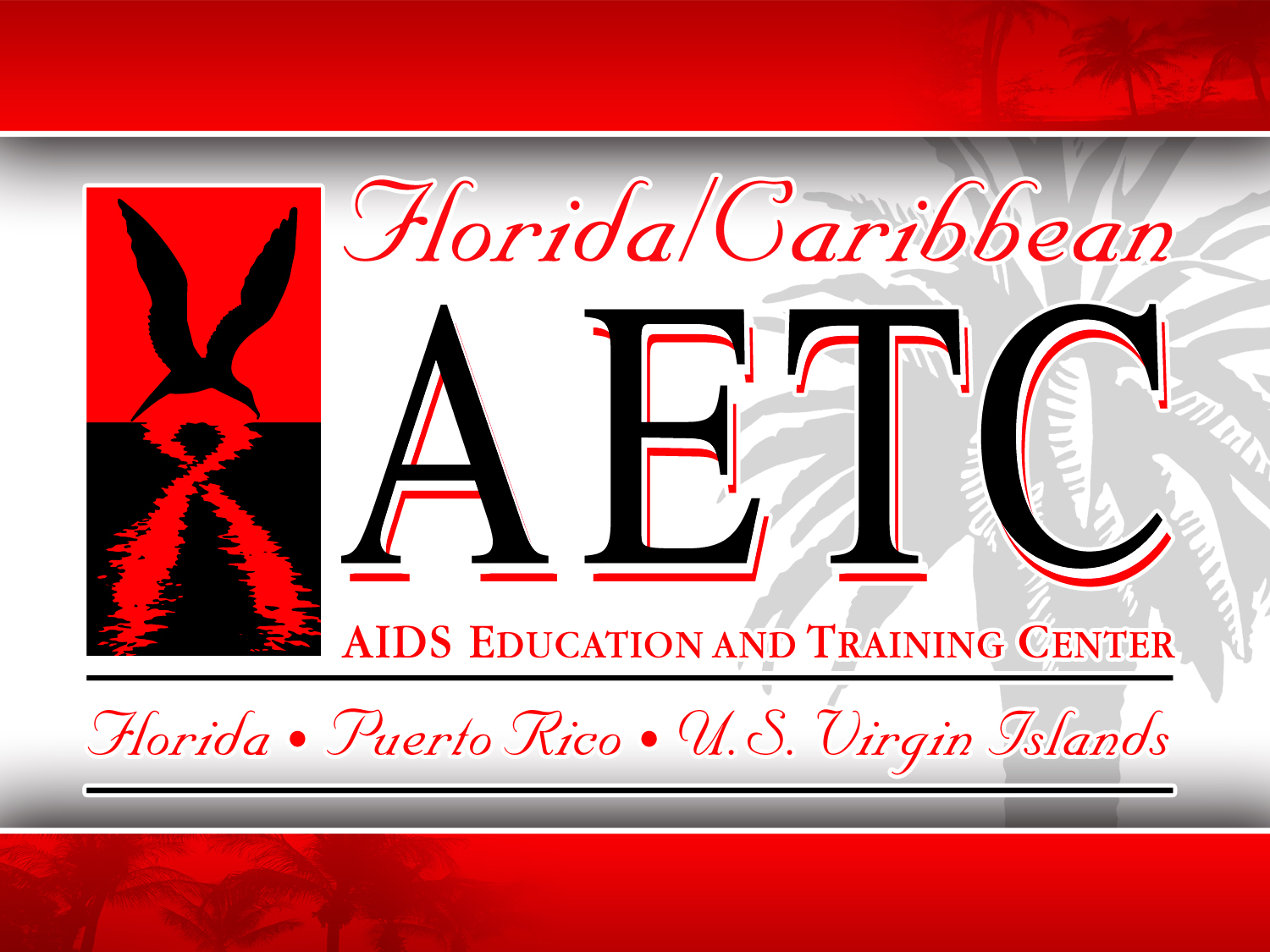 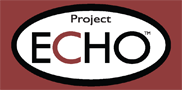 Training Platform
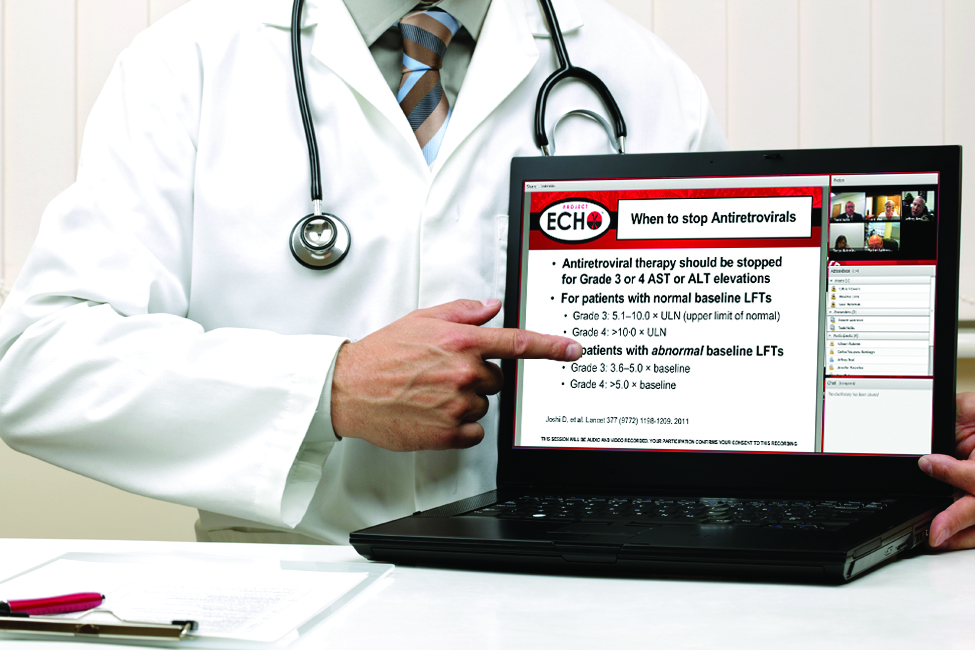 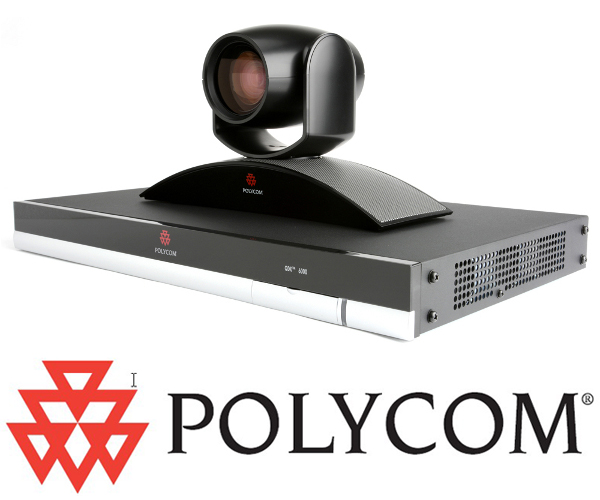 VS
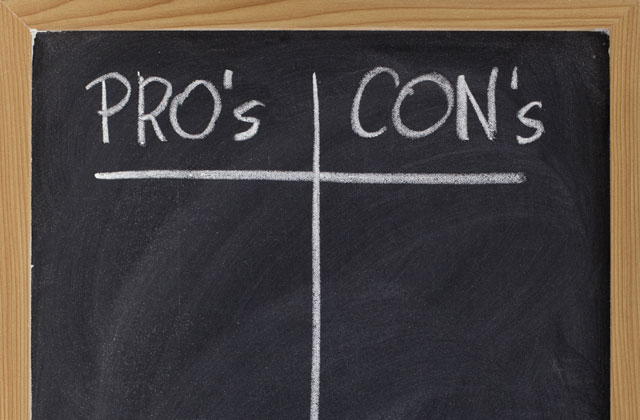 Adobe® Connect™
Training Platform
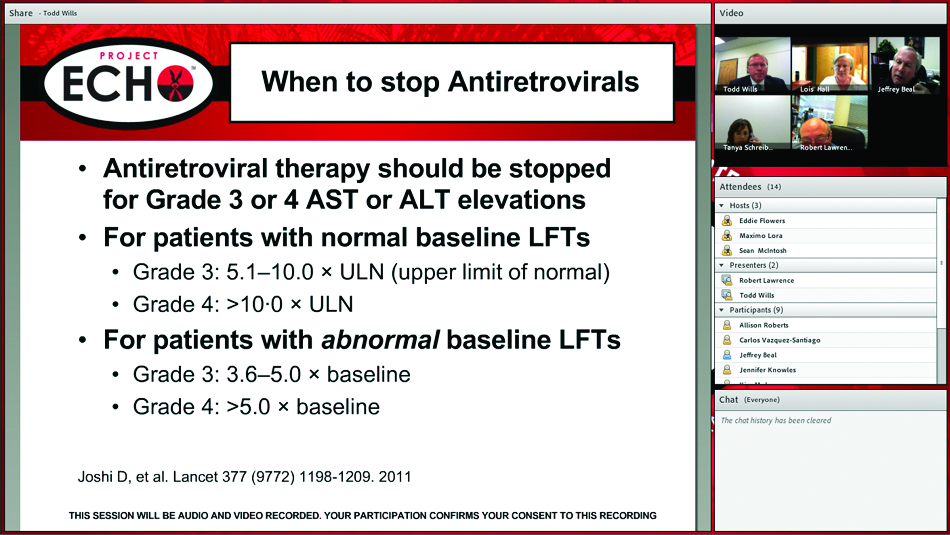 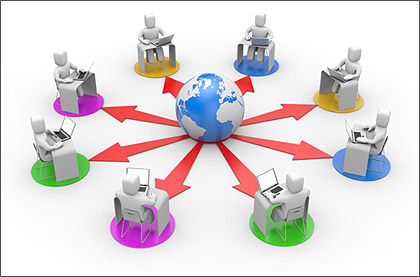 Session Overview
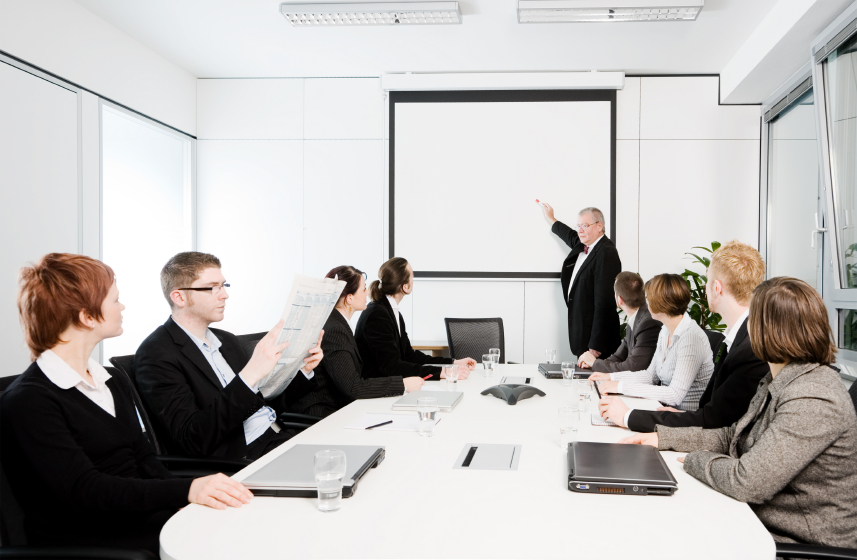 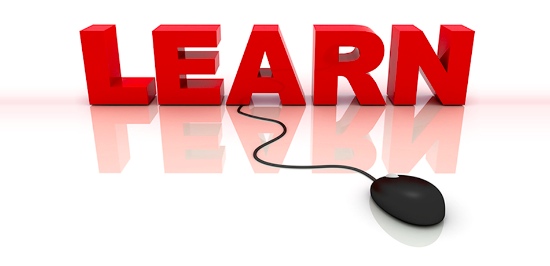 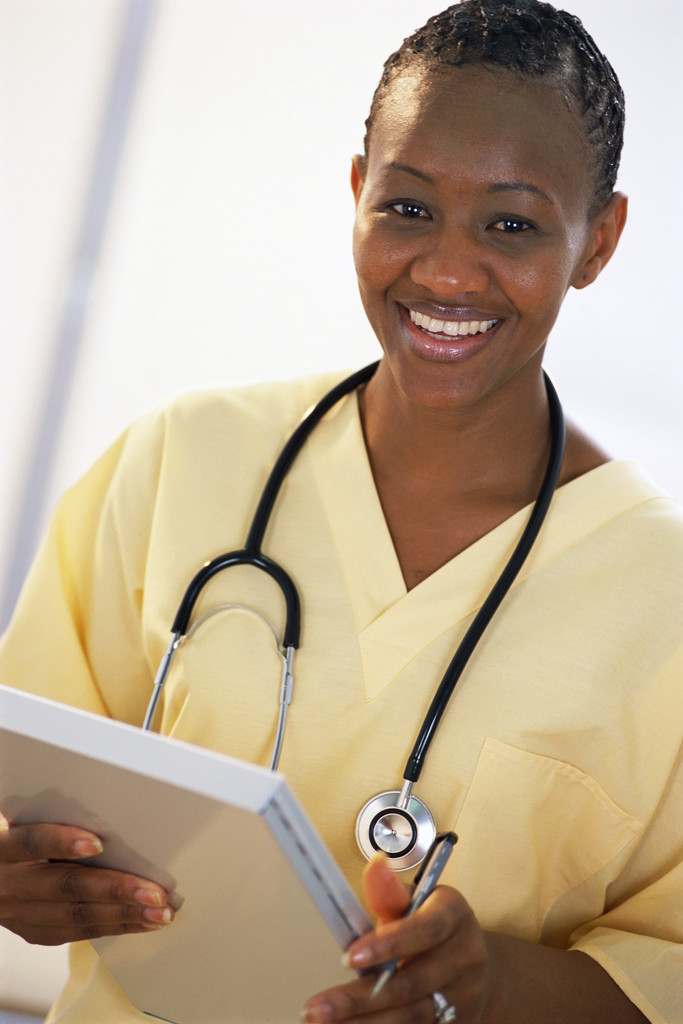 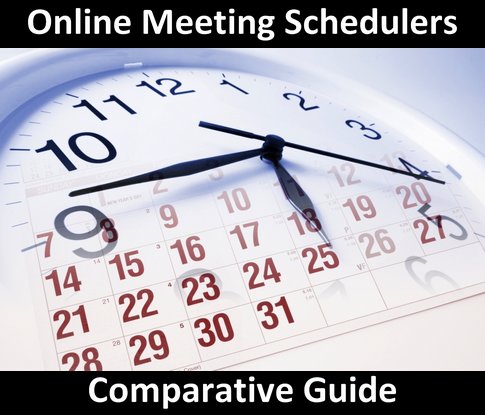 Program Implementation
Session Overview
Sessions scheduled twice per month 
15 minute didactic presentation by a F/C AETC faculty member
Remainder of time (1-1.5 hours scheduled per session) spent discussing patient cases submitted by providers throughout the region
F/C AETC faculty member facilitates discussion among participants and other F/C AETC faculty
Case Presentation FormInteractive Fillable PDF
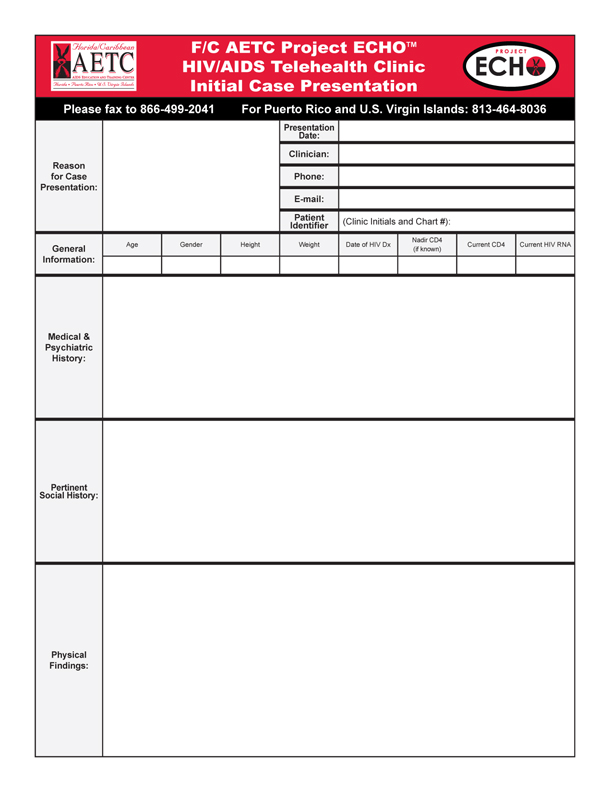 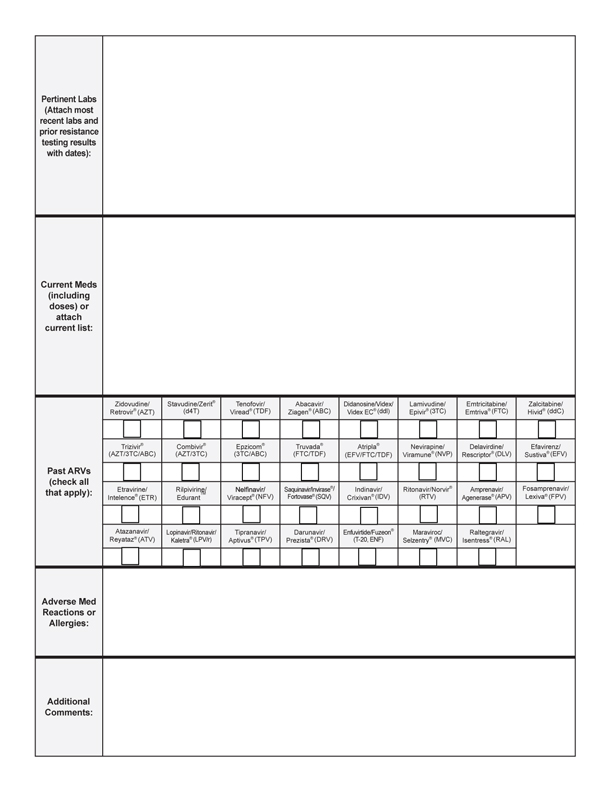 Program Evaluation
Purpose of the evaluation
Determine extent to which F/C AETC-Project ECHO™ helps in developing capacity among health care professionals in rural and underserved areas of Florida, Puerto Rico, and the U.S. Virgin Islands to safely and effectively treat HIV/AIDS and to monitor outcomes of this treatment
Learn from program implementation experience to better manage performance and improve program design
Program Evaluation
Type of evaluation
Needs evaluation: Determine care provider needs
Process evaluation: Assess program activities/processes
Outcome evaluation: Assess program effects/impact
Time points
Participant registration: Prior to scheduled session
Immediate post-training: ≤1 week (All participants)
Follow-up evaluation: 4-6 months (Case presenters)
Methodology: Mixed-methods approach
Quantitative component
Qualitative component
Evaluation: Logic model
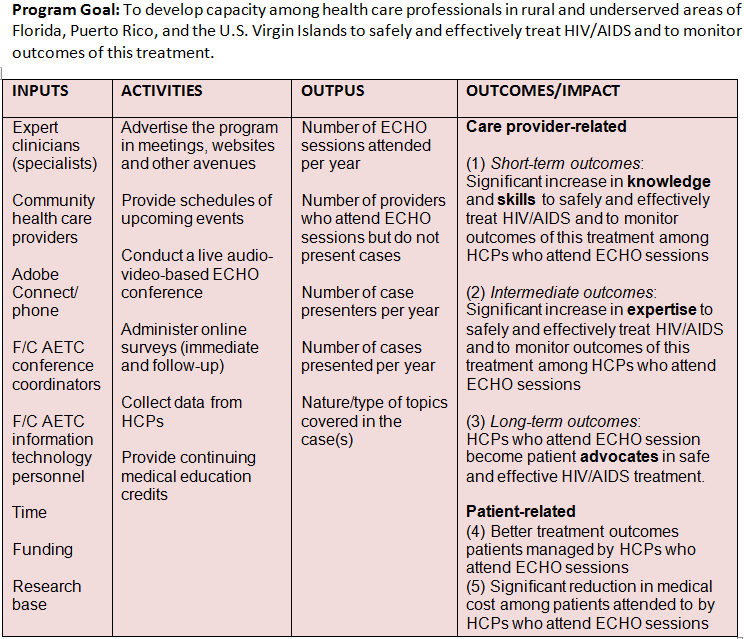 Evaluation: Data Collection
Immediate post-training
Demographics
Objectives for attending
Kirkpatrick's levels:
Satisfaction/reaction
Intention to change Knowledge, Skills, & Attitudes (KSA)
Learning (change in KSA)
KSA transfer to workplace
Improved patient outcome
Suggestions for improvement
Follow-up evaluation
Patient benefited?
Change in KSA
KSA learned used to manage other patients?
KSA learned shared with others at workplace?
Challenges faced while implementing suggestions
Kirkpatrick, D. L. (1994). Evaluating training programs. San Francisco: Berrett-Koehler Publishers, Inc.
Evaluation: Data analysis
Questions: 
To what extent:
are care providers satisfied with the program?
do care providers’ knowledge of HIV care change as result of participating in the program? 
is knowledge acquired transferable to workplace?
does the program impact patient outcomes?
Procedure:
Retrieve data from NEC Custom Survey (CSV file) 
Quantitize qualitative data (frequency & intensity)
Present results (graphs, charts and qualitative data)
Solicit feedback to inform program implementation
Evaluation: Preliminary results
Evaluation: Preliminary results
[Speaker Notes: Note: 97% achieved their objective]
Evaluation: Preliminary results
Level 1: Participants’ satisfaction/reaction
[Speaker Notes: Kirkpatrick's levels:
 Level 1: Satisfaction/reaction
 Intention to change in KSA
 Level 2: Learning (change in KSA)
 Level 3: KSA transfer to workplace
 Level 4: Improved patient outcome]
Evaluation: Preliminary results
Level 1: Participants’ satisfaction/reaction
[Speaker Notes: Kirkpatrick's levels:
 Level 1: Satisfaction/reaction
 Intention to change in KSA
 Level 2: Learning (change in KSA)
 Level 3: KSA transfer to workplace
 Level 4: Improved patient outcome]
Evaluation: Preliminary results
Intention to make changes in practice
[Speaker Notes: Kirkpatrick's levels:
 Level 1: Satisfaction/reaction
 Intention to change in KSA
 Level 2: Learning (change in KSA)
 Level 3: KSA transfer to workplace
 Level 4: Improved patient outcome]
Evaluation: Preliminary results
Level 2: Change in Knowledge (Learning)
[Speaker Notes: Kirkpatrick's levels:
 Level 1: Satisfaction/reaction
 Intention to change in KSA
 Level 2: Learning (change in KSA)
 Level 3: KSA transfer to workplace
 Level 4: Improved patient outcome]
Evaluation: Preliminary results
Level 2: Change in Knowledge (Learning)
Before Training
After Training
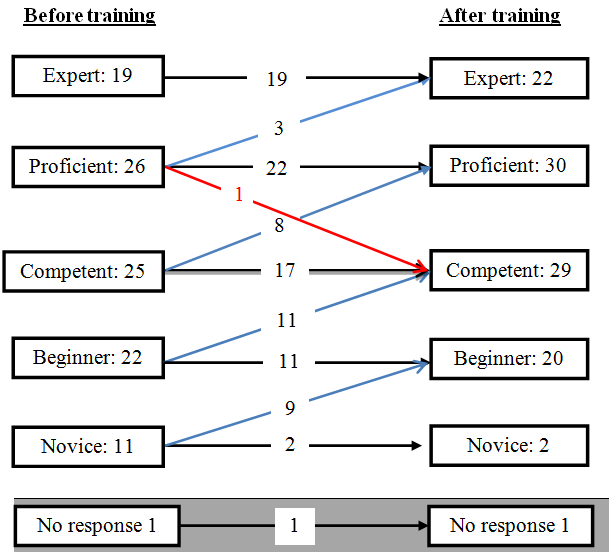 [Speaker Notes: Kirkpatrick's levels:
 Level 1: Satisfaction/reaction
 Intention to change in KSA
 Level 2: Learning (change in KSA)
 Level 3: KSA transfer to workplace
 Level 4: Improved patient outcome]
Evaluation: Preliminary results
Level 3: Pre-transfer of knowledge to practice
[Speaker Notes: Barriers to implementation cited:

 Multiple social barriers with this patient and family situation
 Intention to change in KSA
Time and language 
Time and effort on my part Patient/parental refusal of psychiatric evaluation, lack of insurance for psch eval. We work with a very difficult population that has many secondary problems.]
Evaluation: Quantitization
Evaluation: Quantitization cont.
Evaluation: Quantitization
Read entire text data 
Identify “significant statements” and code them
Aggregate codes with similar statements into themes
Assign a theme a score of “1” if a participant made a statement classified under it, “0” otherwise
Obtain Participant X Theme (interrespondent) matrix
Compute theme frequency (% of participants endorsing a particular theme)
Theme Frequency =  Number of participants who mention a particular theme    x 100
               Total number of participants in the group
Evaluation: Quantitization
Assign a theme a score of “1” if it contains a significant statement, else score “0”
Obtain Unit X Theme (intrarespondent) matrix
Compute theme intensity (% of statement referring to a particular theme)
Theme Intensity =     Number of statements referring to a particular theme     x 100
 	                                  Total number of statement cited for all themes
Evaluation: Quantitization
Intrarespondent matrix
Interrespondent matrix
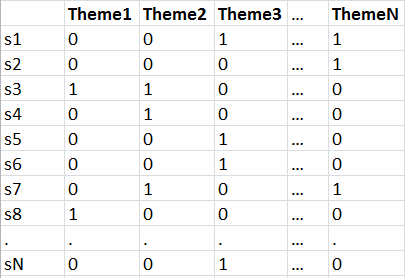 [Speaker Notes: - For each theme:
  How many participants cited it? (Frequency) – interrespondent matrix
  How many statements described it? (Intensity) –intrarespondent matrix
- A theme may be less frequently cited BUT more intensely cited
- High frequency and high intensity ES preferred
- The two descriptors may sometimes yield different research findings
- Decide apriori whether to focus on either or both]
Evaluation: Preliminary results
What participants liked MOST and how to improve program
[Speaker Notes: What participants liked the most1. Environment: (1) Active participation of attendants, warm atmosphere (2) Collegial environment; collaborative atmosphere
2. Environment: (1) Active participation of attendants, warm atmosphere (2) Collegial environment; collaborative atmosphere
3. Cases: (1) Discussion of the case (2) Real case presented
4. Session content: (1) Very interactive and  I like Dr. ­____[name taken out] as a moderator (2) Hearing from experts, discussion     with logic behind it, the different opinions 5. Cases: (1) The format: Didactic and case presentations (2) Face-to-face interaction 
How the program can be improved1. Session content: (1) Maybe limit to one presentation and two cases2. Session format: (1) Find a way to have recommendations typed and sent to the participants3. Cases: (1) Have more information presented on cases (2) Have the cases to be presented sent before the session]
Factor analysis: “Like most” themes
Discussion
Knowledge
Interactive
Format
Expert advice
[Speaker Notes: Factor pattern


Goals for running PROC FACTOR1. Determine minimum number of factors that can adequately account for the variance in the data
2. Find simpler, easier to interpret factors through rotating the factors
3. Determine a meaningful interpretation of the factors that provide insight into the data for use with further analysis]
Challenges and Solutions
Troubleshoot technical difficulties
Check list for each program
Increase participation using webcams
Engage more participants in the discussion
Increase the number of faculty facilitators
Increase the number of participating clinics and providers
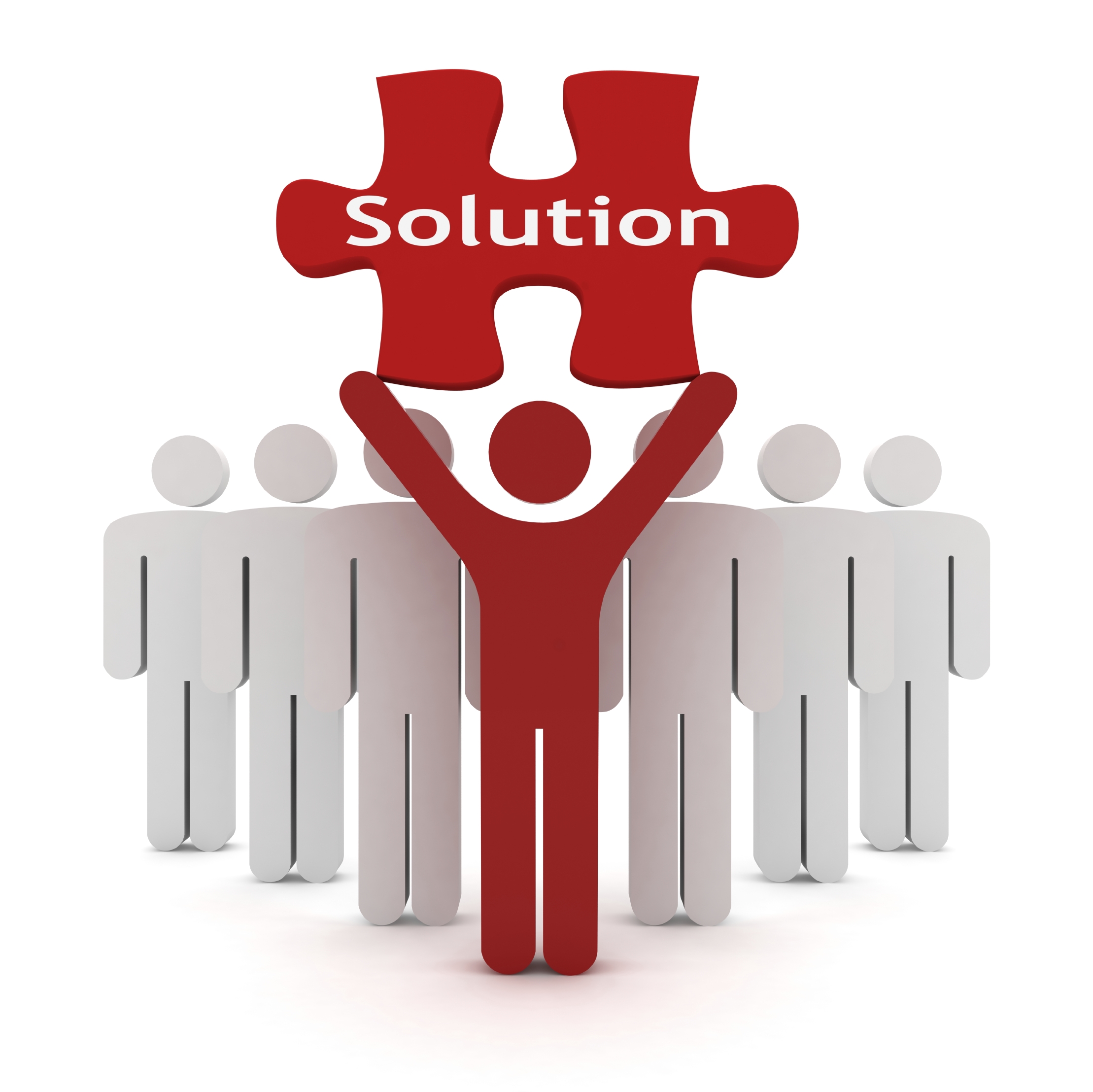 Future Directions
Curriculum outlined through June 2013
Includes Pediatric/Adolescent specialty sessions
Develop curriculum and brochure detailing all programs for December 2012-June 2013 AETC grant year
Expand to include other sub-specialty sessions 
HCV/HIV co-infection
Mental Health
Pediatric/Adolescent 
Perinatal
Logistics for collecting patient outcome data
Collaborate and share resources with other AETCs using the Project ECHO™ model
Contact information
Questions/Comments
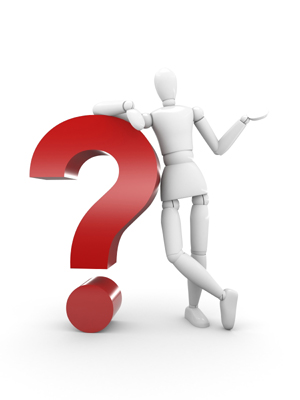 Thank You
Obtaining CME/CE Credit
If you would like to receive continuing education credit for this activity, please visit: http://www.pesgce.com/RyanWhite2012